The Amerepulicancratic Party
Conservative
Economy
The gov’t should not be involved in the economy. Let businesses create jobs.

Welfare
Citizens should be self-reliant. It is not the governments responsibility to take care of individual needs.

Taxes
Taxes should be Lower and government (military, social programs) should be smaller
Liberal
Abortion
Gov’t should not have control of our bodies

Climate Change
Climate change is real. We me must reduce our use of fossil fuels.
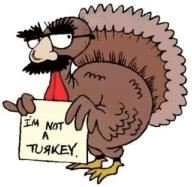